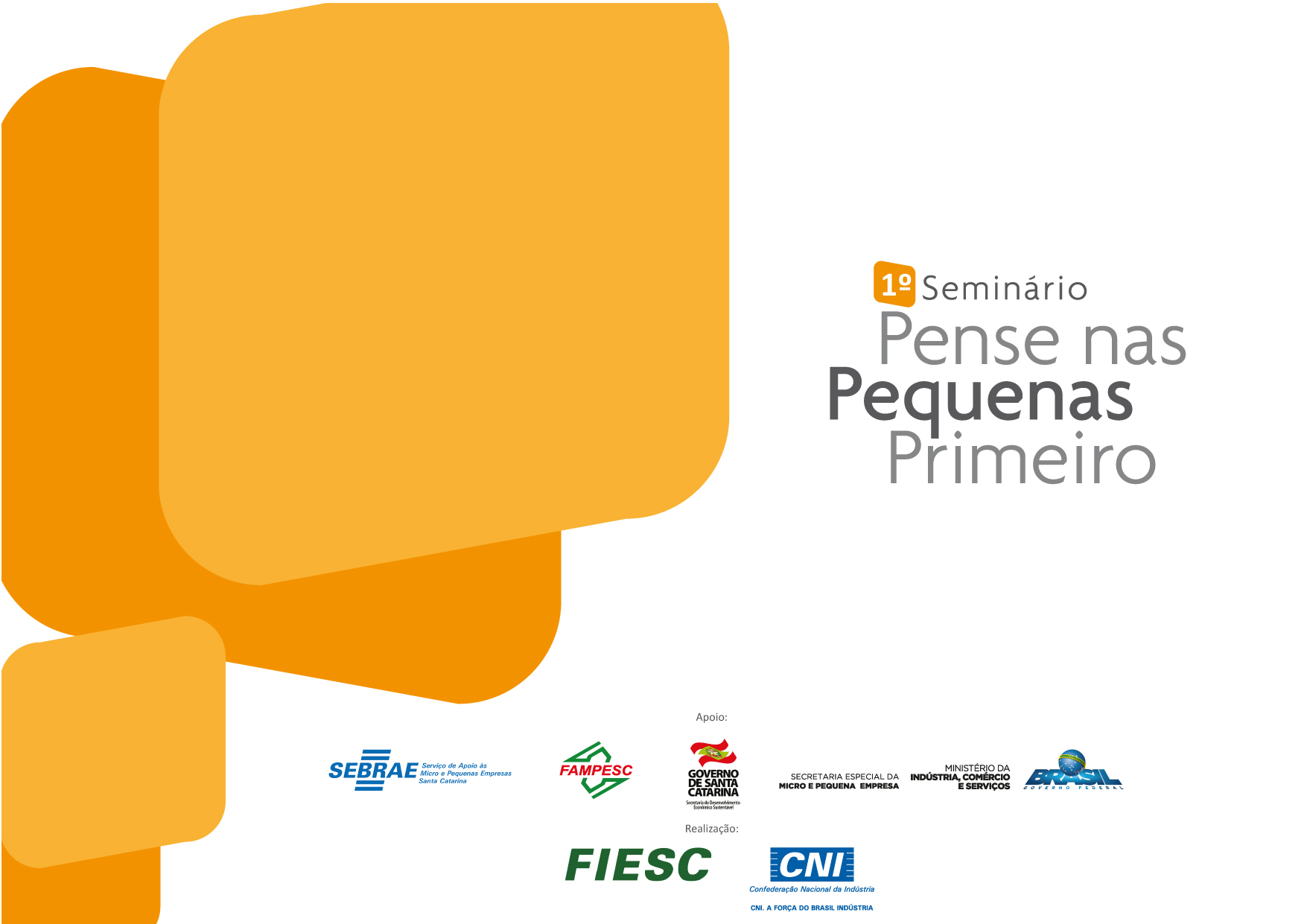 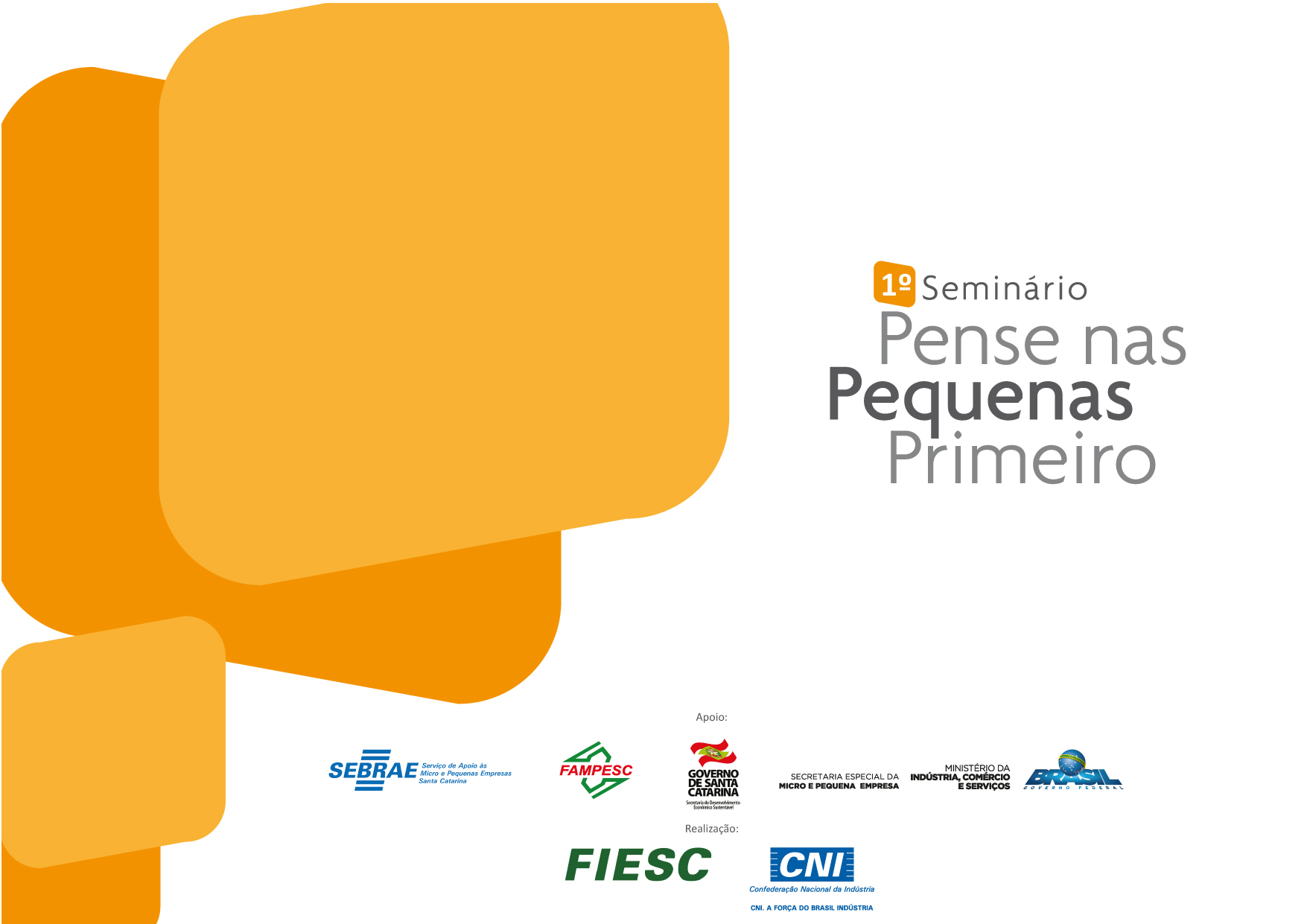 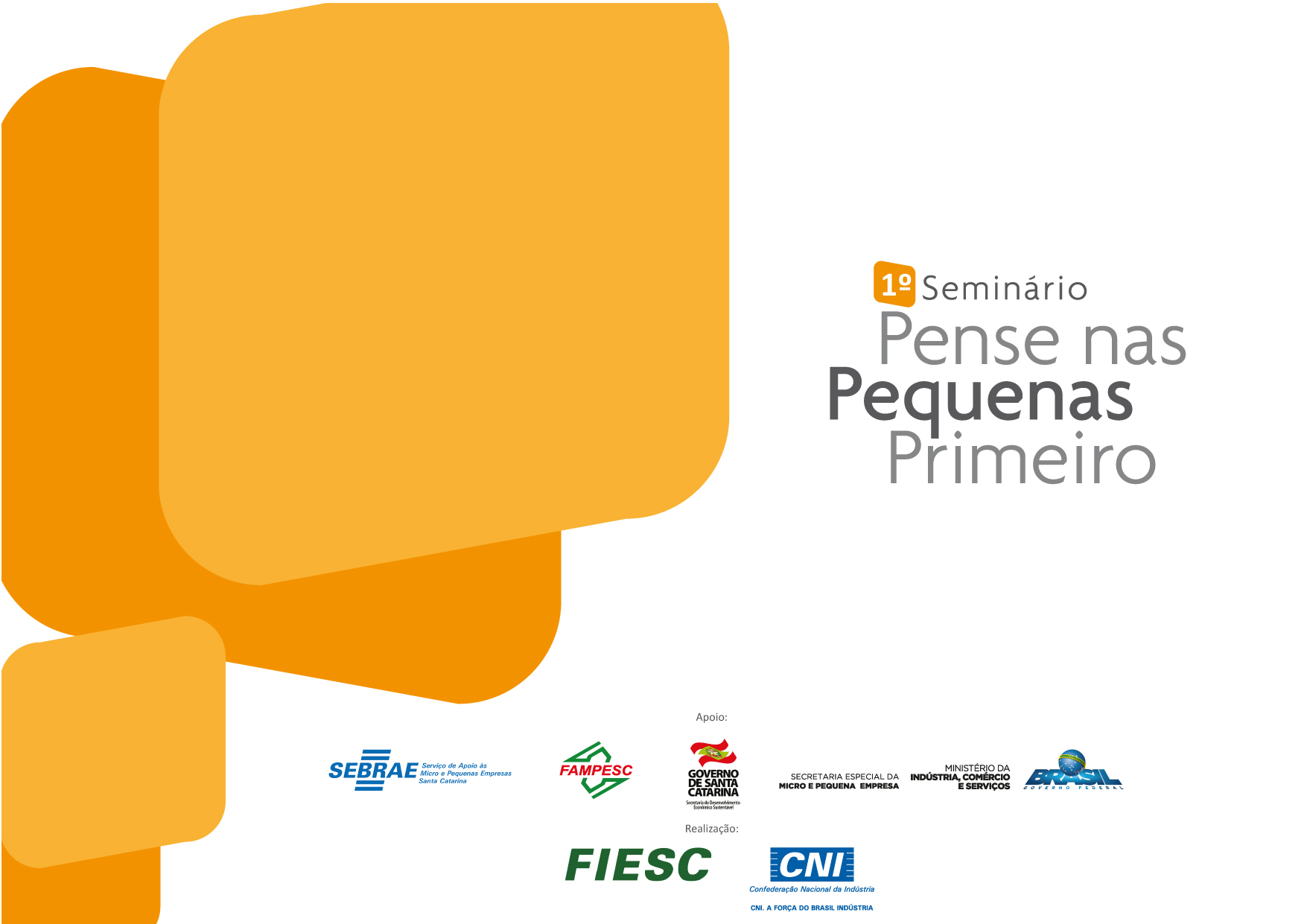 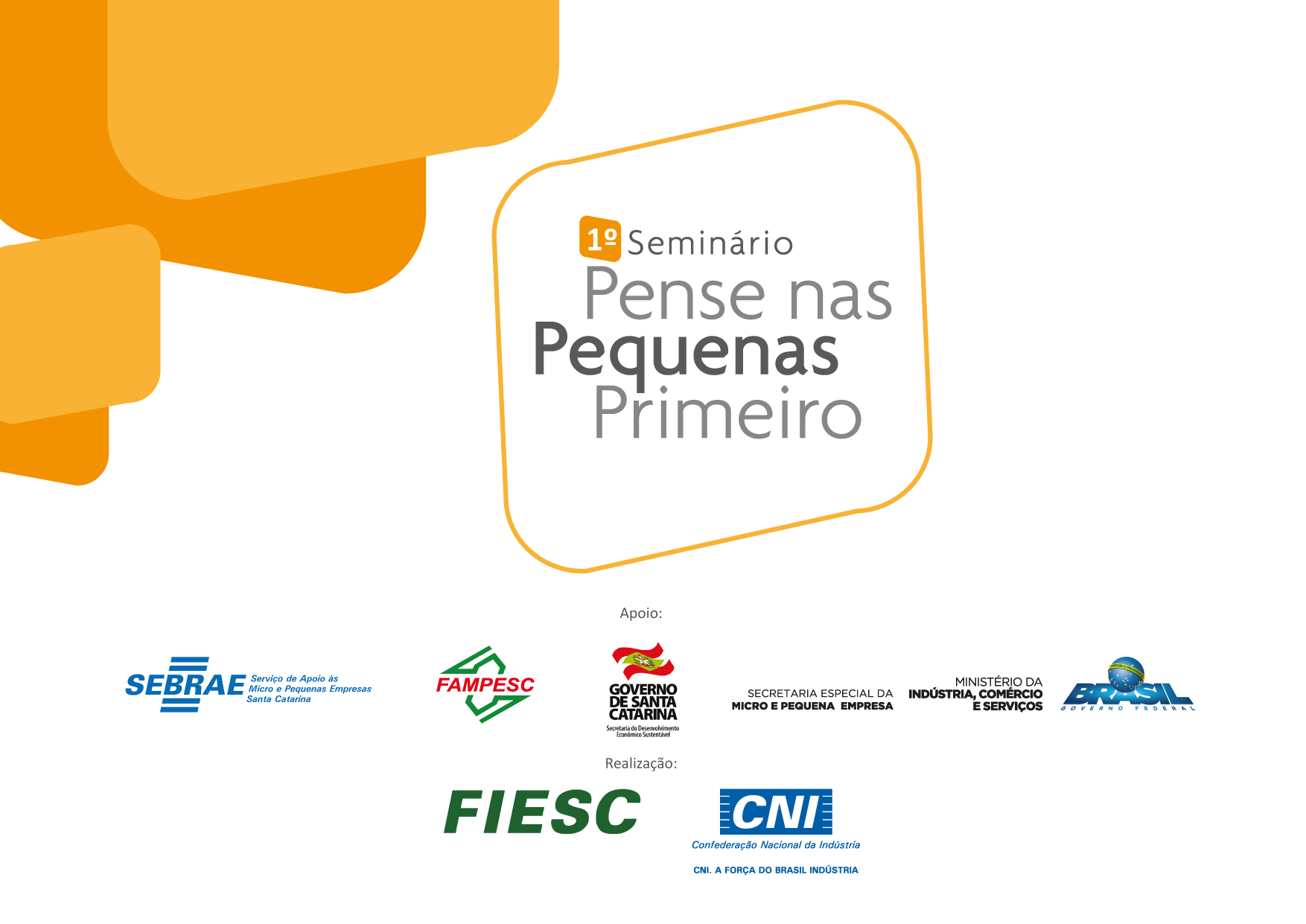 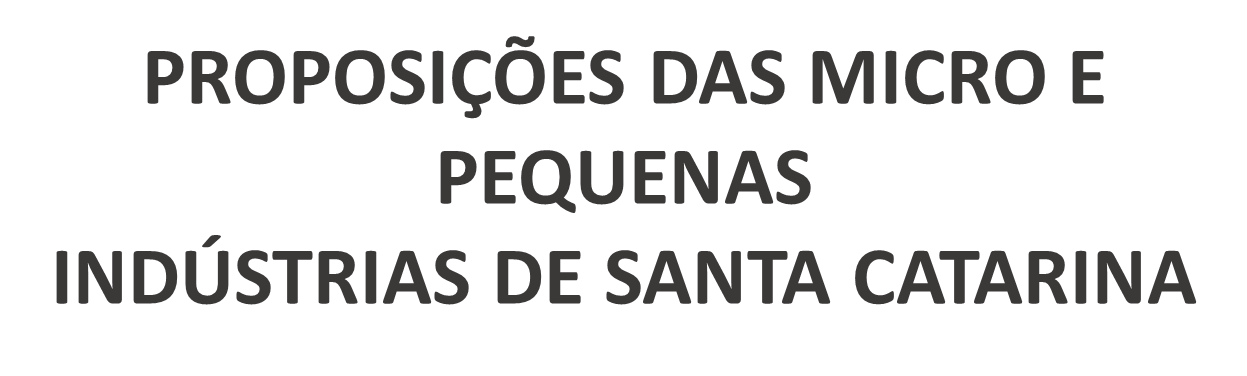 Câmara de Desenvolvimento da Micro e Pequena Indústria da FIESC
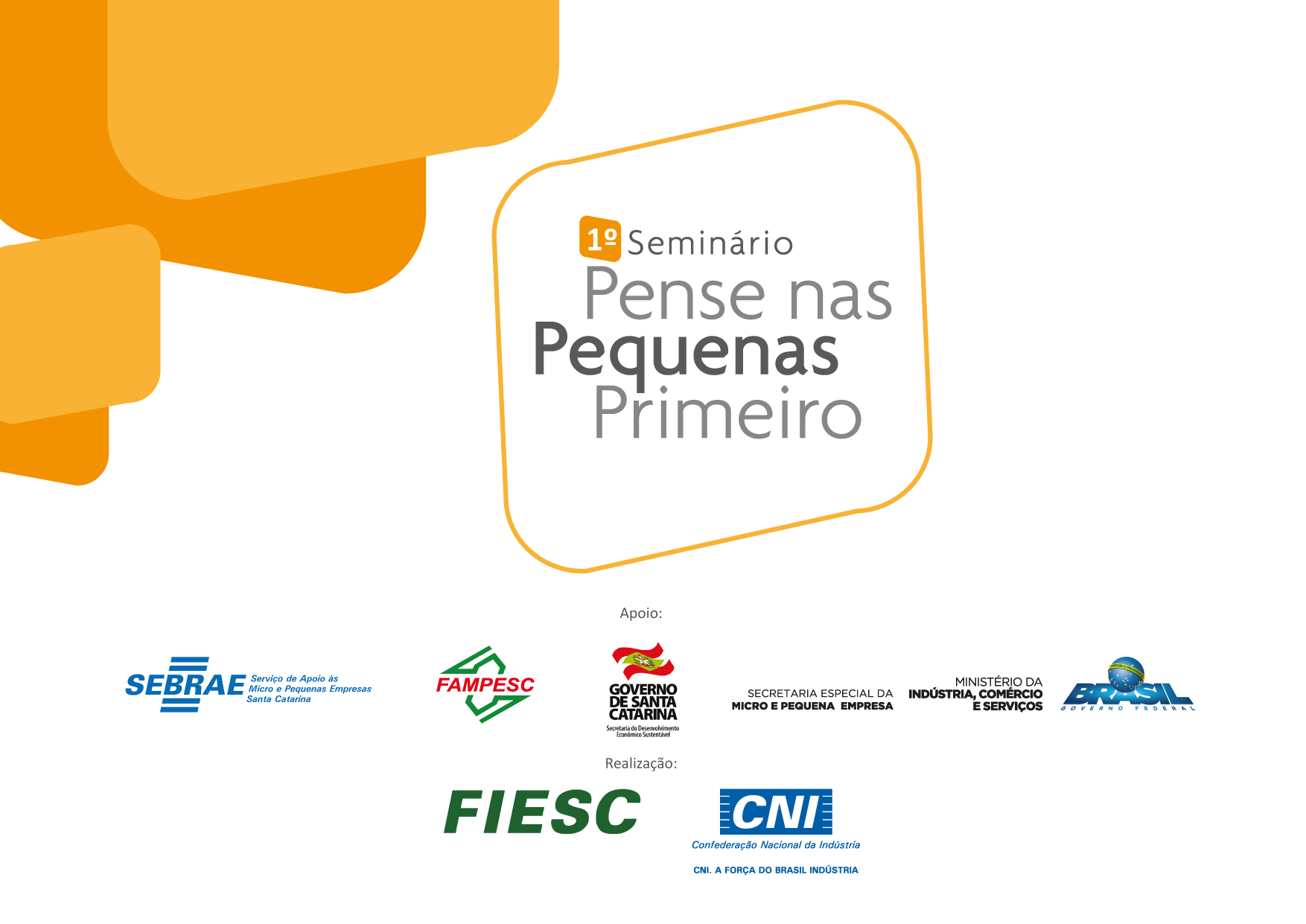 1. Financiamento e Crédito
1) Criar taxas diferenciadas e favorecidas para as Micro e Pequenas Indústrias e para o Empreendedor Individual.

2) Facilitar o acesso ao crédito às MPEs por meio da regulamentação das sociedades garantidoras de crédito e ampliação dos fundos garantidores.

3) Simplificar e facilitar os procedimentos administrativos no acesso aos recursos destinados à inovação.
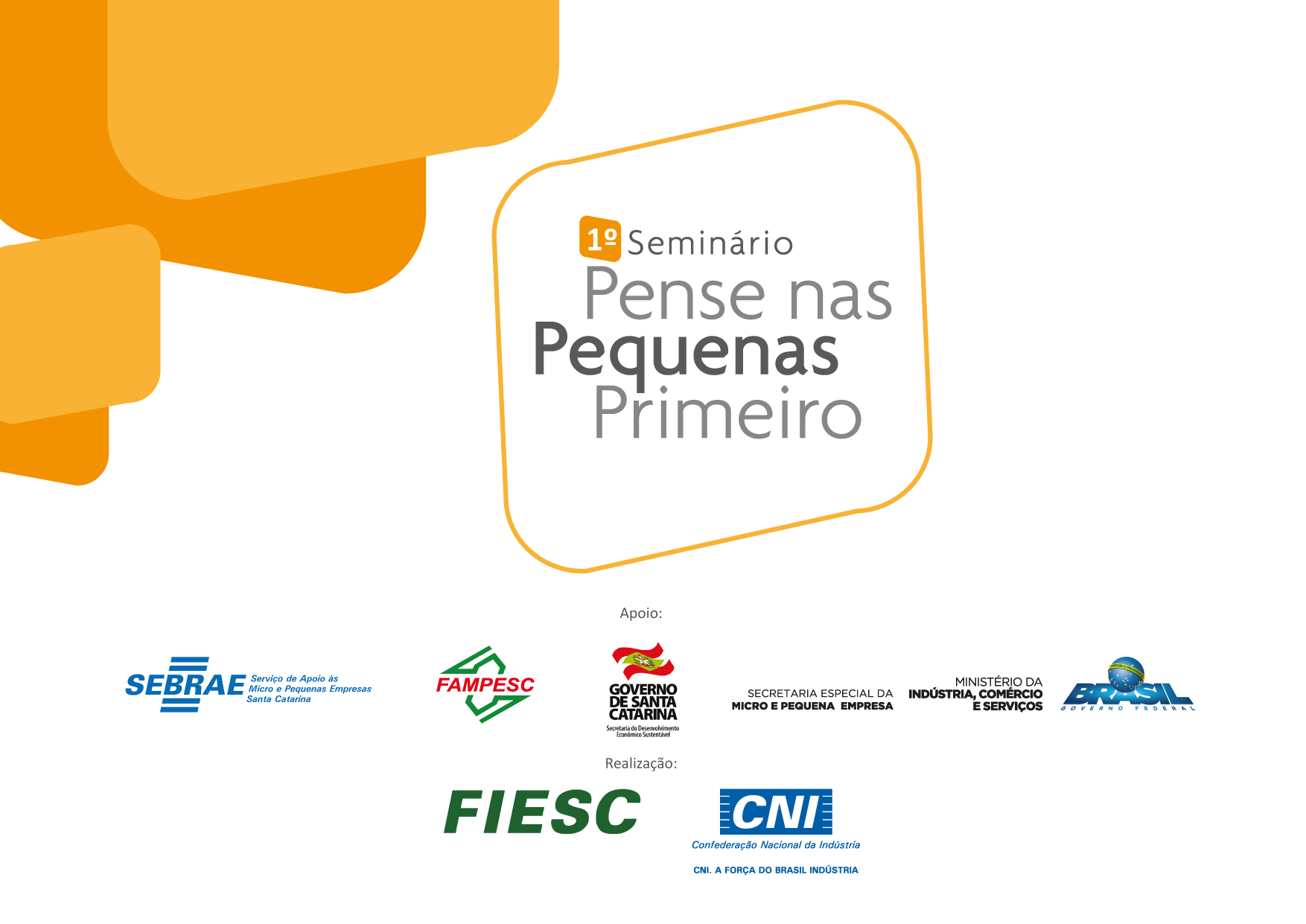 2. Aspectos Tributários
4) Simplificar o processo de arrecadação e redução da carga tributária.

5) Criar o Programa de Recuperação Fiscal para as empresas optantes pelo Simples Nacional, com ampliação de prazo dos débitos e redução de juros, multas e encargos legais. 

6) Tornar o Simples Nacional como parte integrante do regime geral tributário, inclusive para fins de contabilidade pública, e não podendo ser considerado gasto tributário ou benefício fiscal.
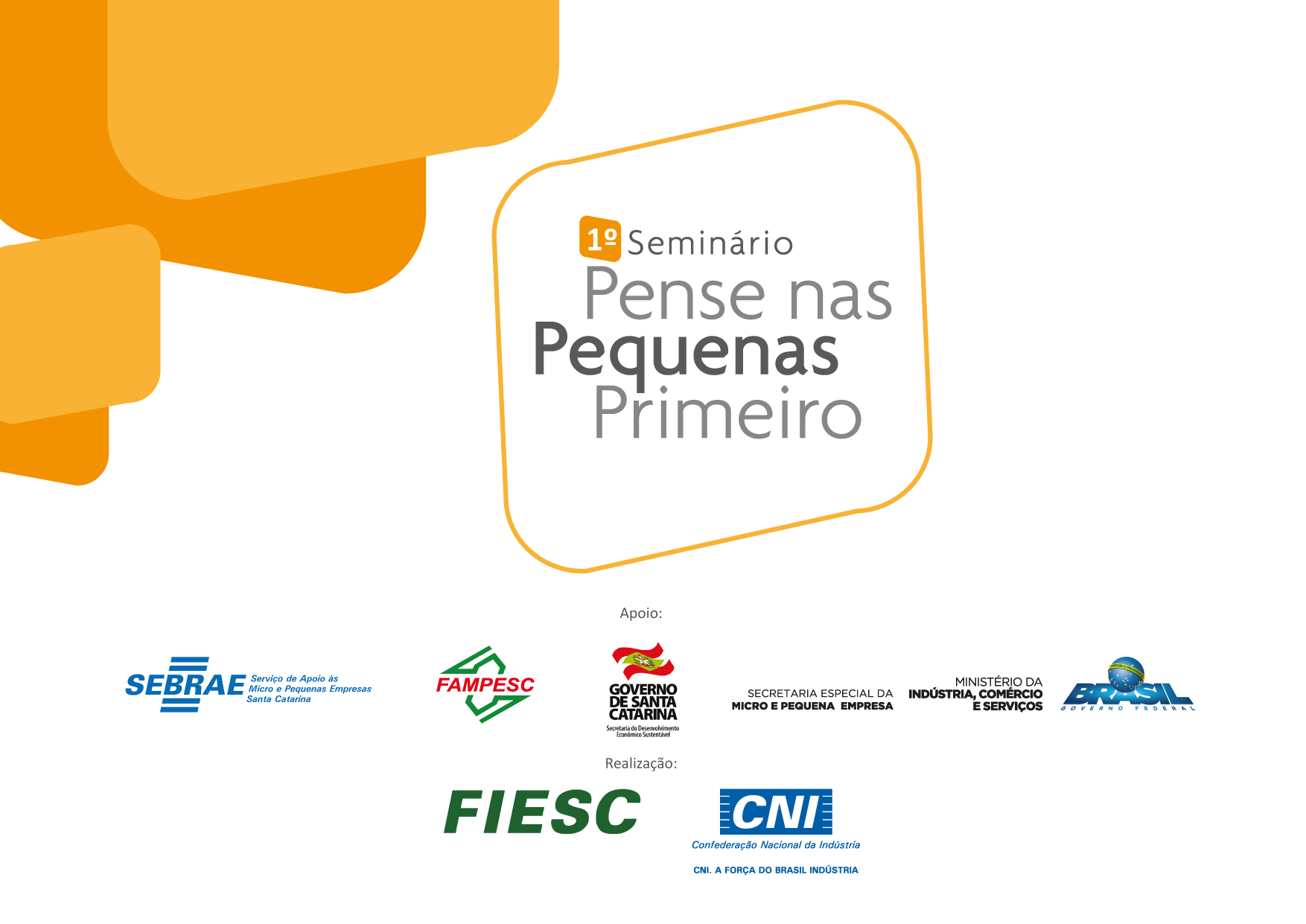 3. Modernização Trabalhista
07) Criar o Simples Trabalhista, que confira unificação/redução de encargos sociais e simplificação das obrigações acessórias.

08) Fim da multa dos 10% do FGTS (art. 1º, da LC 110/2001).
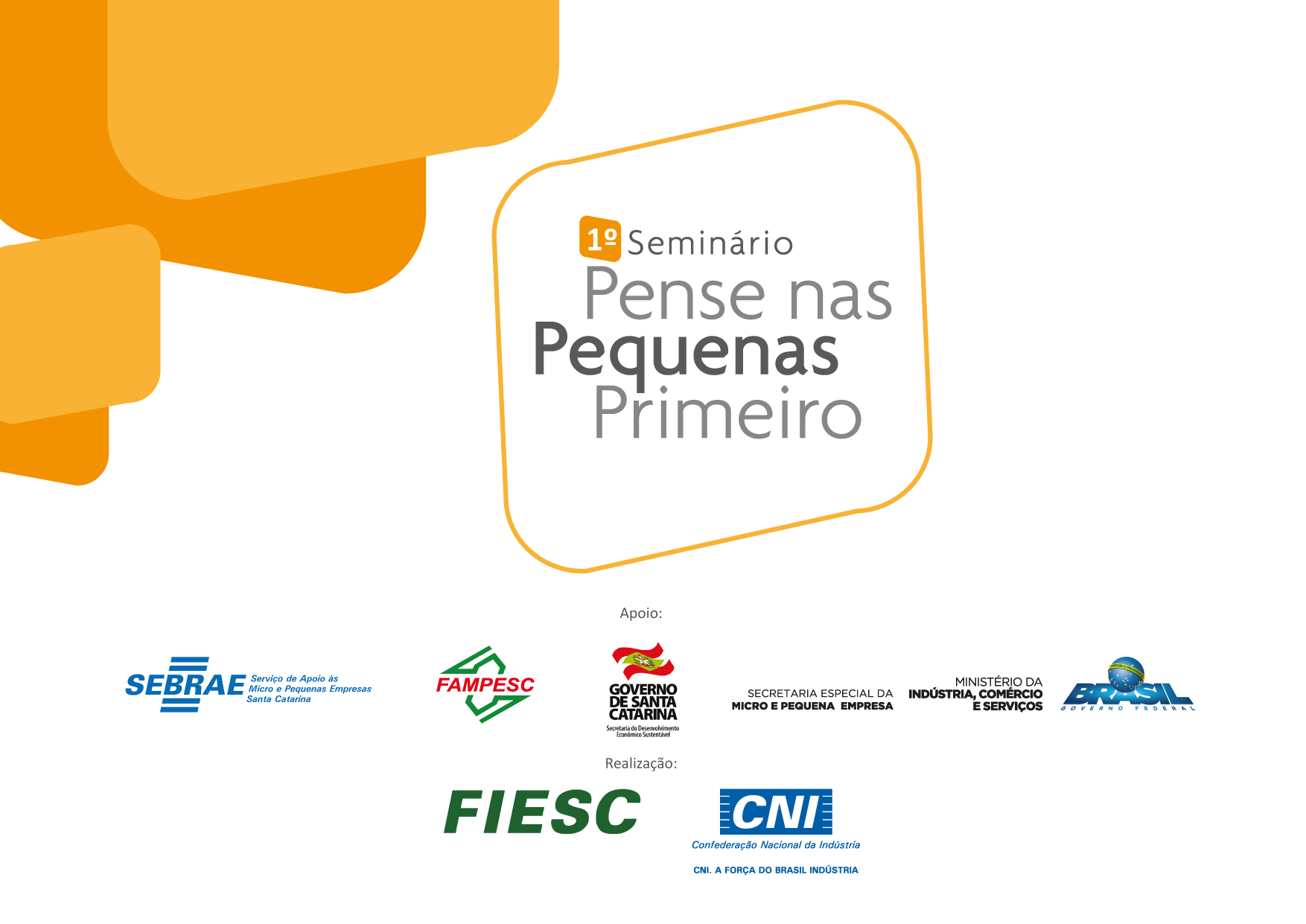 4. Aspectos Gerais da Lei Geral das MPEs
09) Cumprir a legislação referente as compras 
governamentais.

10) Aplicar 20% dos recursos destinados para o desenvolvimento da inovação nas MPEs, conforme o artigo 65, da LC 123/06.

11) Fortalecimento dos Fóruns Estaduais e Federal das MPEs.